NUTRIEQUALIZATION: Attempting to improve survival in cancer patients through nutritional modifications
Alvaro Ronco, MD
Assoc.Prof. Cancer Epidemiology,
IUCLAEH School of Medicine,
URUGUAY
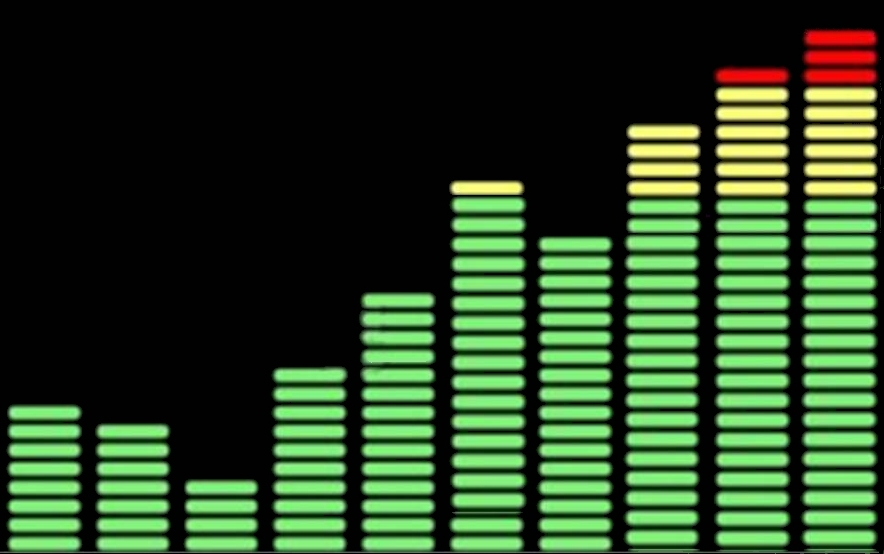 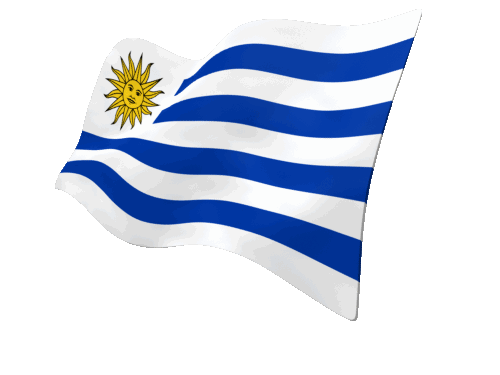 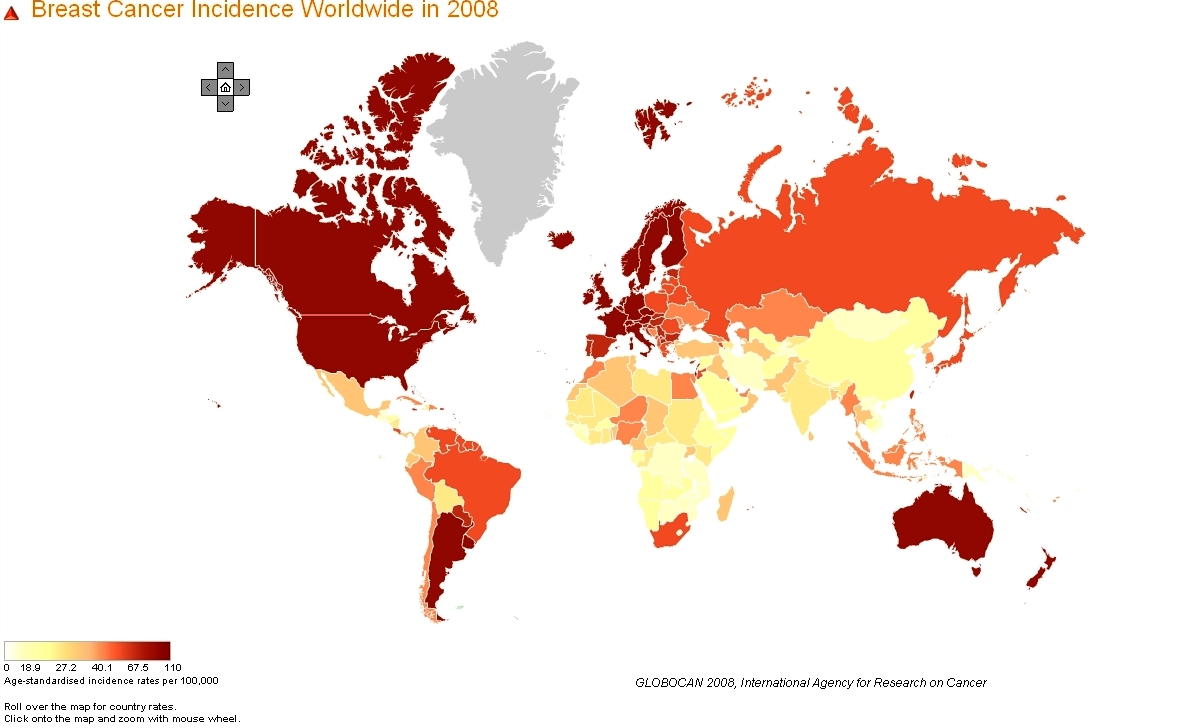 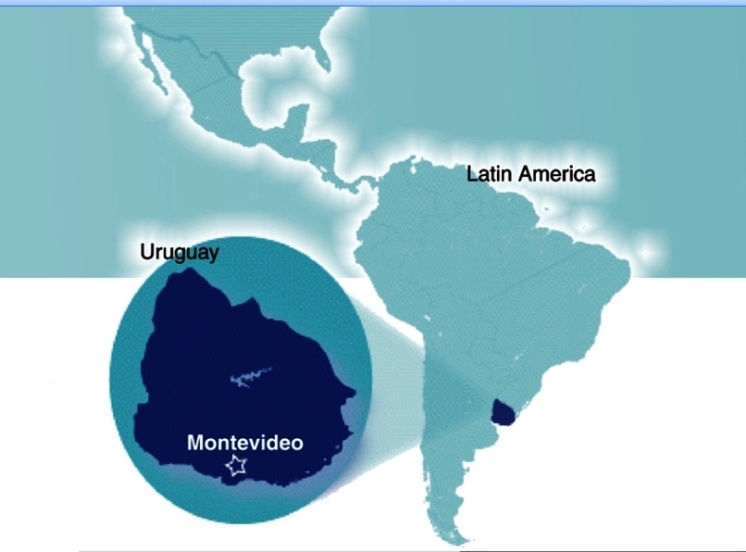 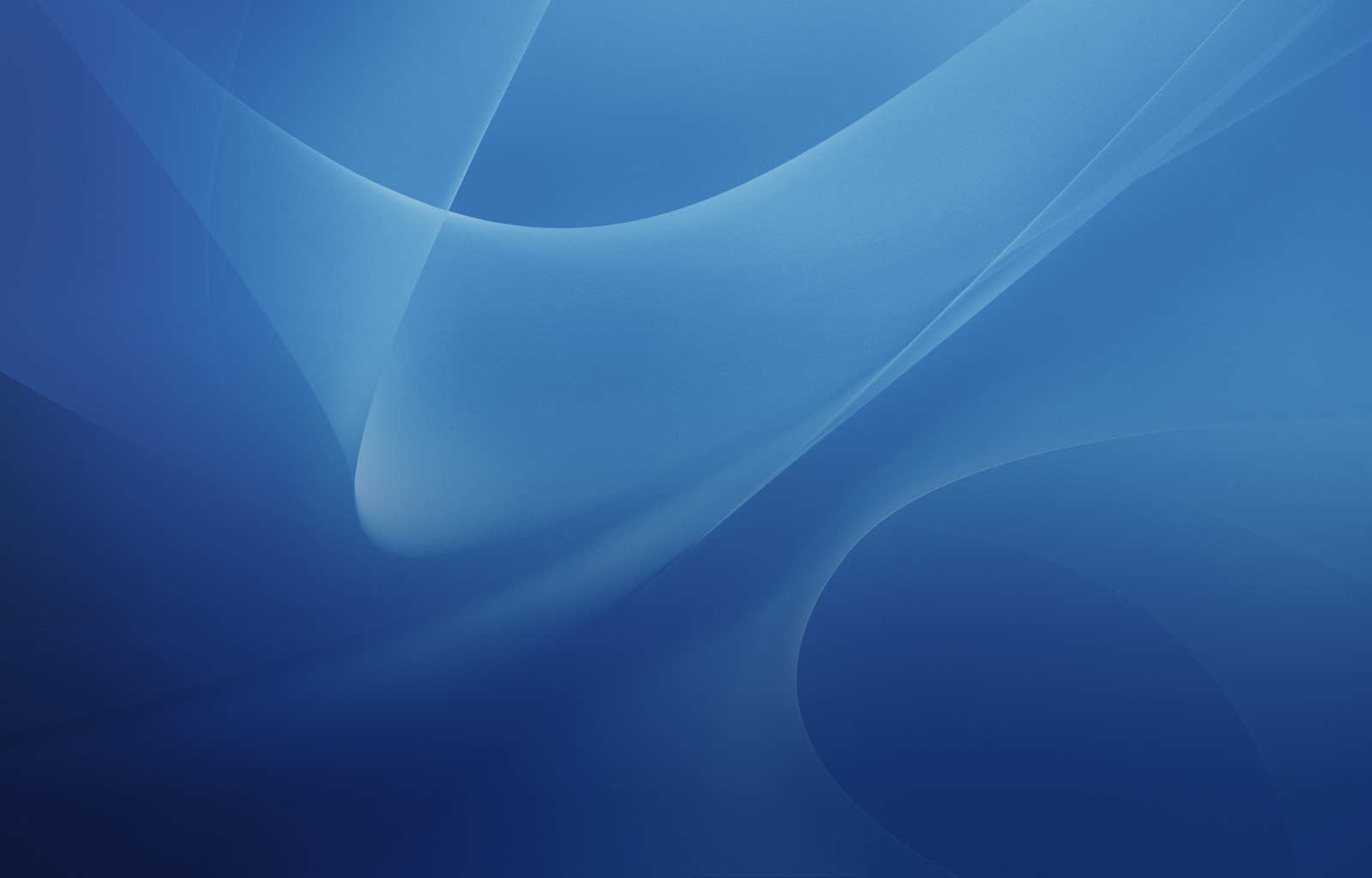 The current evidence suggests  longer disease-free survivals and  longer global survivals among those patients who change       their nutrition (diet and body composition), also their       physical activity.
Carmichael A & Bates T, Breast 2004;13:85-92.
Loi S et al, Cancer Epidemiol Biomarkers Prev 2005; 14:1686-91
Whiteman MK et al. Cancer Epidemiol Biomarkers Prev 2005; 14:2009-2014
Abrahamson PE et al. Cancer Epidemiol Biomarkers Prev 2006; 15:1871-7
Hypertriglyceridemia
OBESITY
High intake of soy, sunflower or corn oil
EXPECTED CONSEQUENCES          OF A WESTERN        DIETARY STYLE
Hypertension
Insulin resistance      - Diabetes
High intake of high glycemic load foods
Inadequate Ω-6/Ω-3 PUFAs ratio + high cholesterol intake
Hyperestrogenemia
High intake of well-   done red meat
Inadequate 2/16 αOH E2
Hypercholesterolemia
NFkB
Low  fiber intake
Hyperuricemia
Increased bile lithiasis
Low intake of fish          or sea foods
RISK OF BREAST, COLON & OTHER CANCERS
Low available   Vitamin D
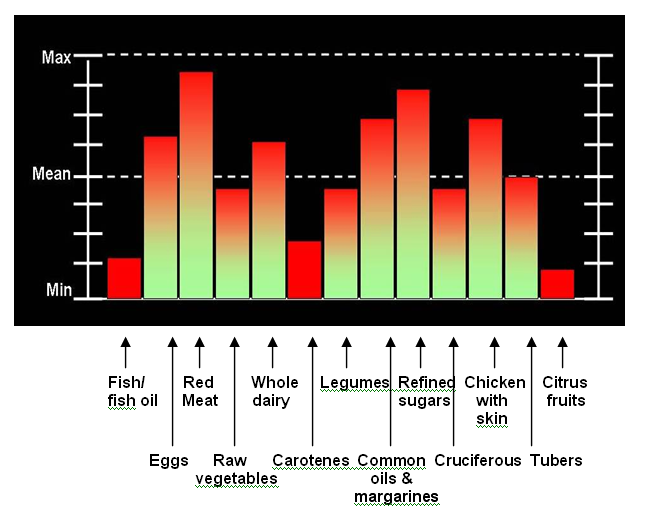 ADEQUATE          NUTRITIONAL PATTERN
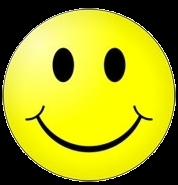 INADEQUATE          NUTRITIONAL PATTERN
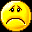 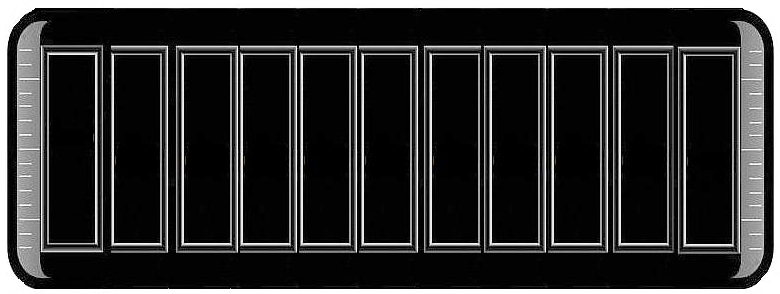 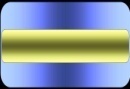 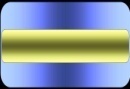 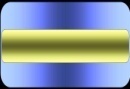 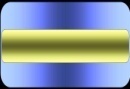 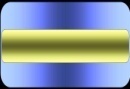 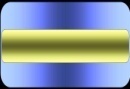 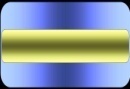 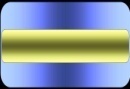 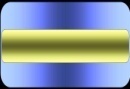 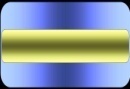 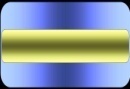 PROTECTIVE  FOODS
RISK  FOODS
PROTECTIVE  FOODS
NUTRIEQUALIZATION
TARGET: EACH SELECTED RISK/PROTECTIVE ITEM                           SHOULD REACH THE LOW-RISK ZONE.
THE LOW-RISK ZONE COULD BE GIVEN BY THE LOWEST INTAKE CATEGORY           (Risk factors) OR THE HIGHEST ONE (Protective factors).
SELECTED  ITEMS as EXAMPLES
1.  BREAST CANCER
Red meat intake  (beef, bbq, fried meat ≤1 time/wk)
Fruit intake         (orange, orange juice ≥ 8 units/wk)
Oils & fats           (only virgin olive oil & no margarine)

Triglycerides/HDL ratio       <2  
2/16 α-OH estrogens ratio   >2
Serum vitamin D level         >40 ng/ml 
Fasting insulinemia 	     <10 μU/ml
SELECTED  ITEMS as EXAMPLES
2.  COLORECTAL  CANCER
Red meat intake  (beef, bbq, fried meat ≤500g/wk)
Fruit intake          (≥ 1kg /wk)
Vegetable intake  (≥ 1.700 kg /wk)
 Fish intake   (Fatty fish preferred >2 times/wk)
Oils & fats     (only virgin olive oil & no margarine)
Omega-3 supplements   ( 3-4 g/day [in 10-15 g of oil])
BETTER 
RESULTS EXPECTED
Conventional Therapies
+  Specific NUTRITIONAL STRATEGY
CANCER PATIENT
Conventional Therapies ONLY
OUR PROPOSAL TAKES INTO ACCOUNT POPULATION-SPECIFIC FEATURES 
THE OWN NUTRITIONAL PROFILE OF THE STUDIED POPULATION, 
COMBINED WITH SELECTED INTERNATIONAL REFERENCE VALUES
The American Cancer Society (Doyle et al, Ca A Cancer  J Clin 2006) has described some strategies for cancer patients, in order to reduce weight excess.

The first one of those strategies suggest that patients should ask their oncologist before beginning with any diet or exercise program. 

Almost everywhere, medical education lacks of nutrition in their curricula. Hence, the physician is not always prepared to give adequate nutritional counseling.

Patients within the medical office usually do not receive adequate answers to their questions about  what to do concerning nutrition.
The cancer patient does not deserve to afford the costs that  the underestimation of nutritional issues represent for the physician. 
Why? Because the patient might loose an opportunity of improving her/his quality of life and probably the prognosis of her/his cancer.
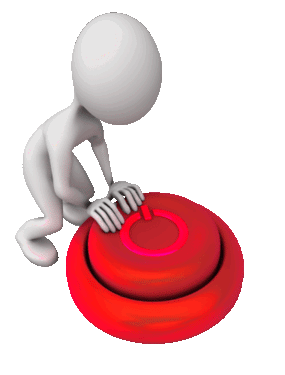 OXIDATION
INFLAMMATION
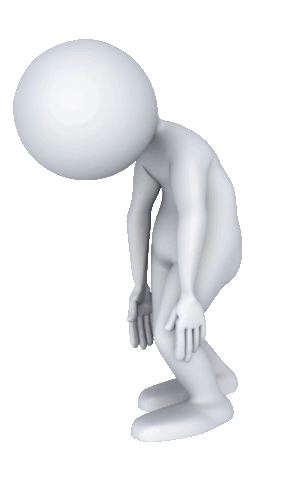 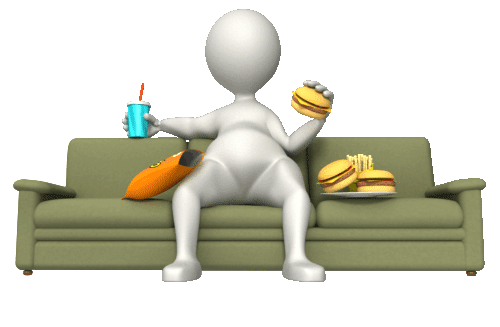 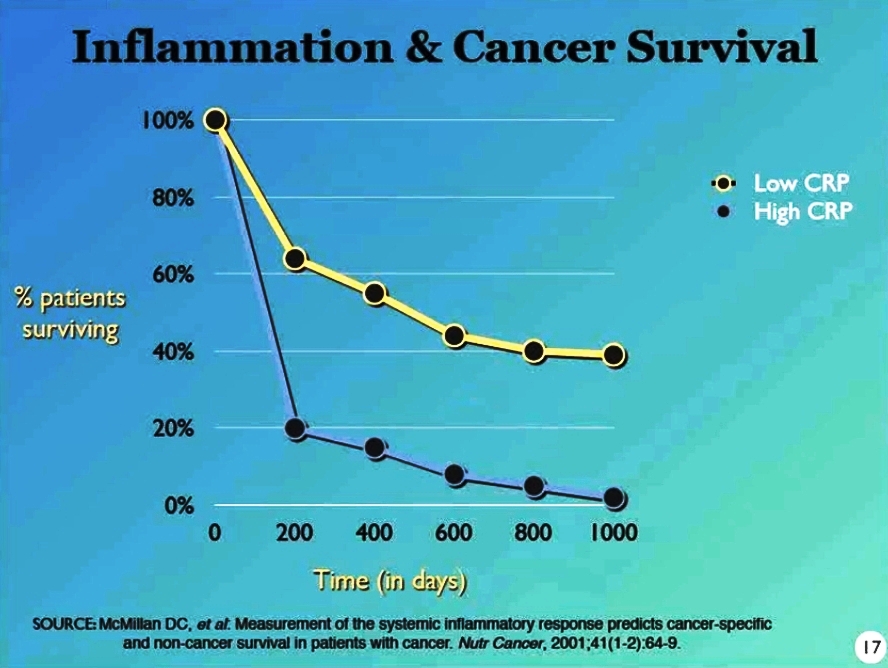 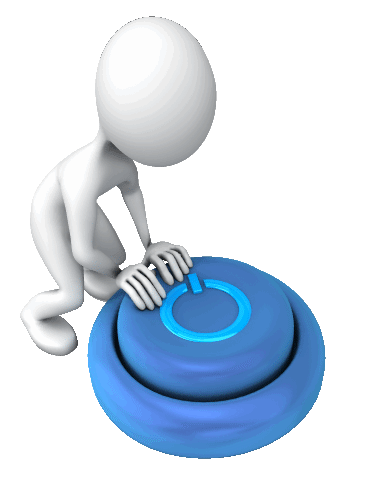 ANTIOXIDATION
ANTIINFLAMMATION
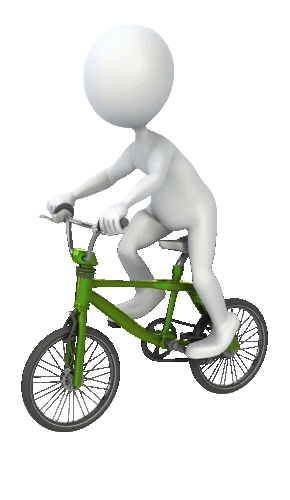 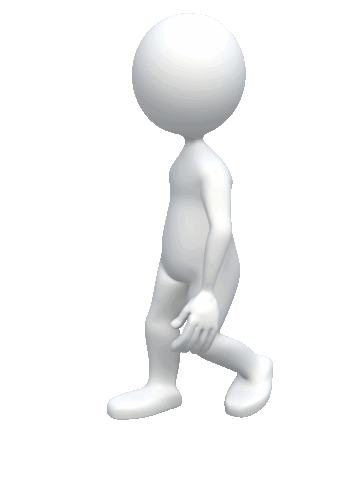 Before trying to make an attempt                            of nutritional changes…
…we must take into account the different 
dietary patterns of the studied population.
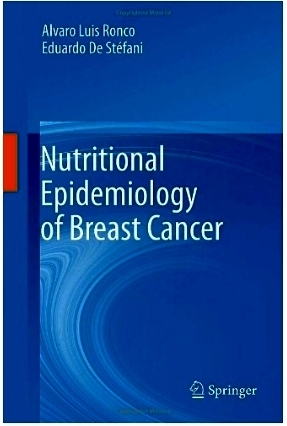 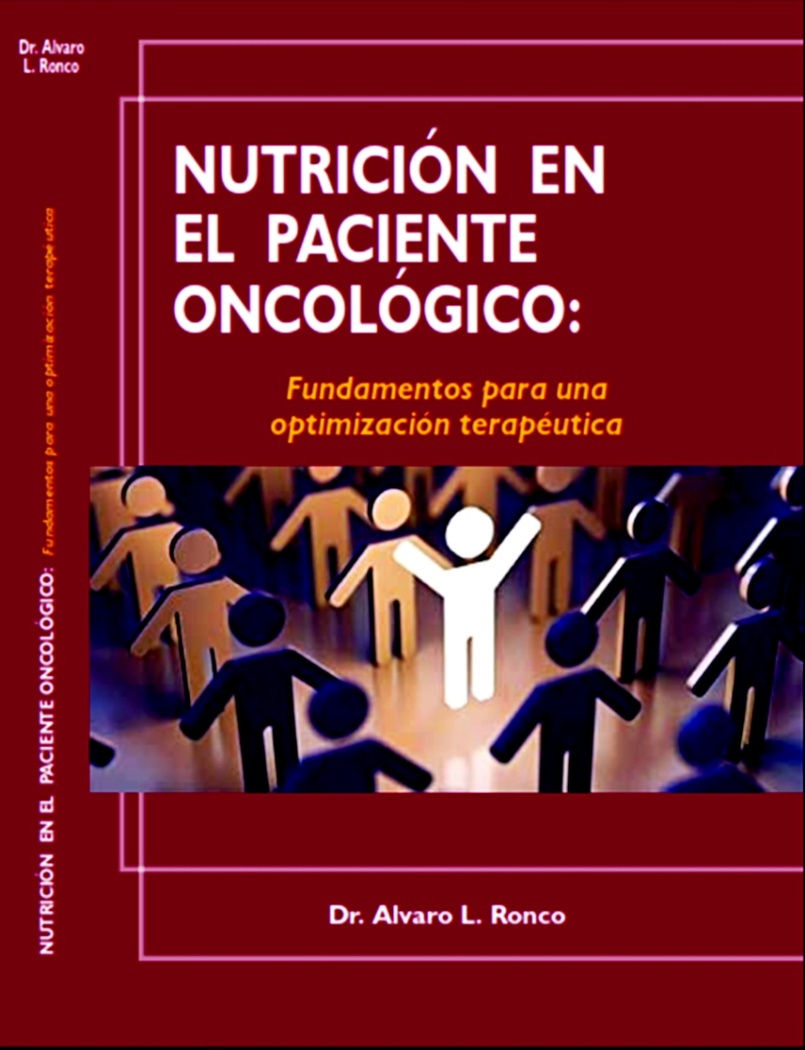 The kitchen is      a place from where a patient can optimize    the efficacy        of oncological therapies, therefore  improving the prognosis  of her/his cancer.
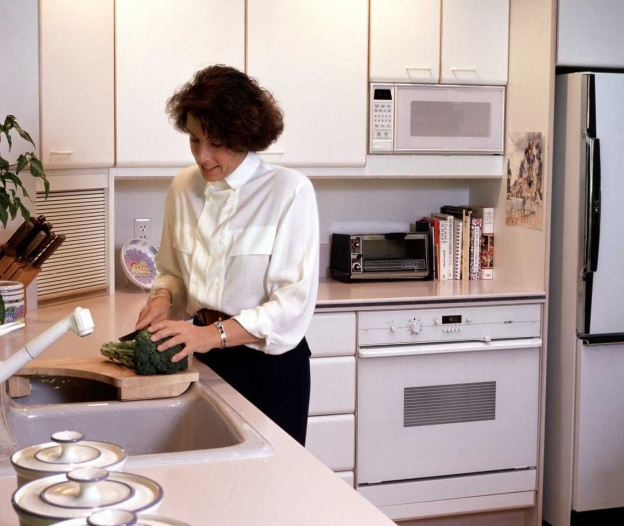 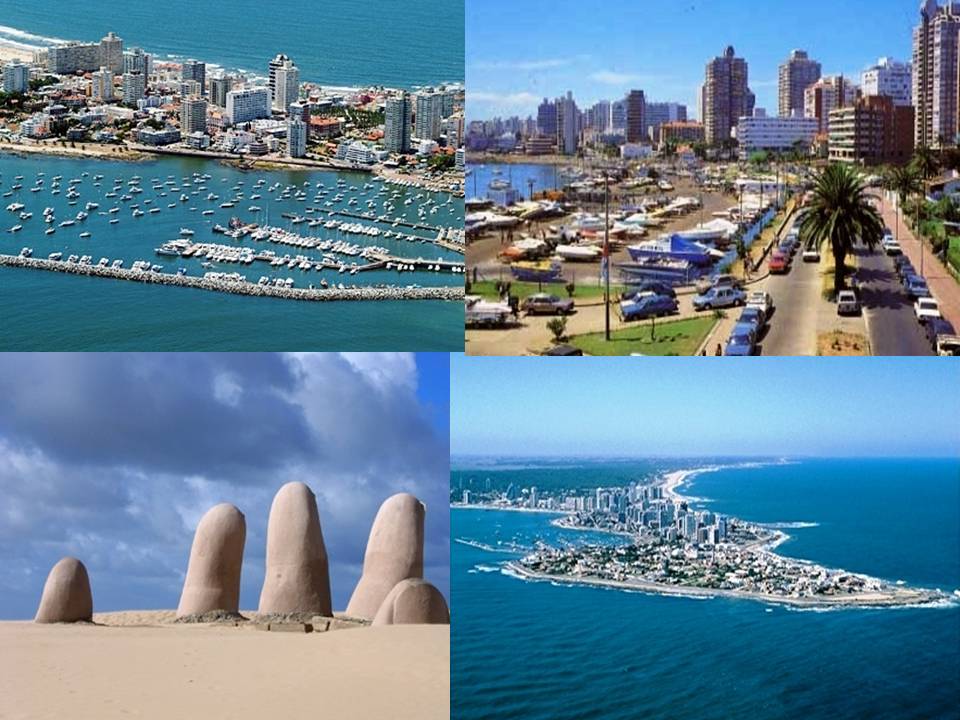 THANK  YOU  VERY  MUCH                                   FOR  YOUR  ATTENTION
E-mail: alv.ronco58@gmail.com